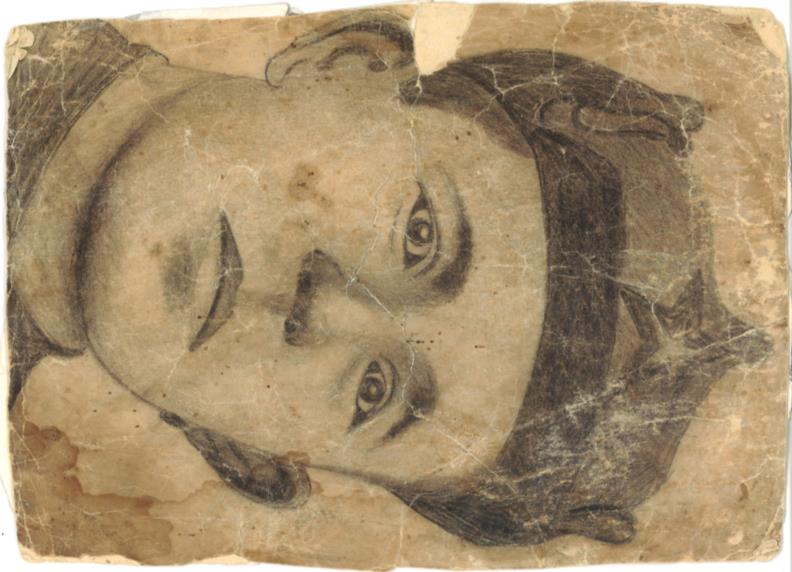 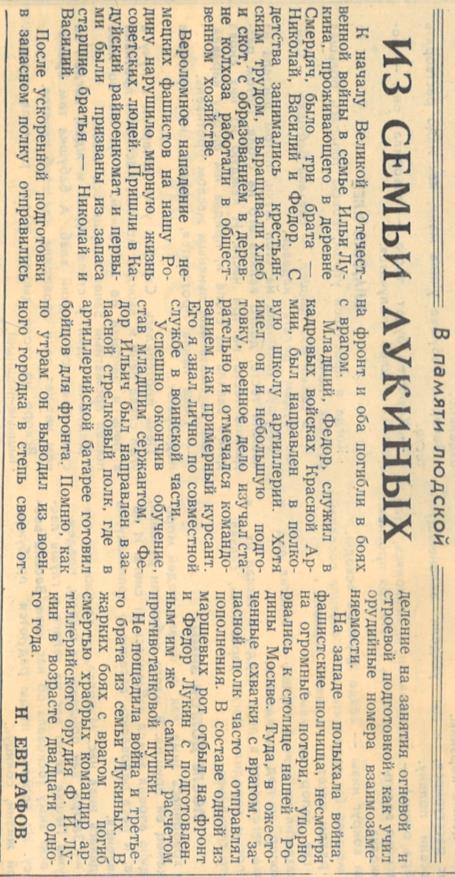 Николай Ильич Лукин
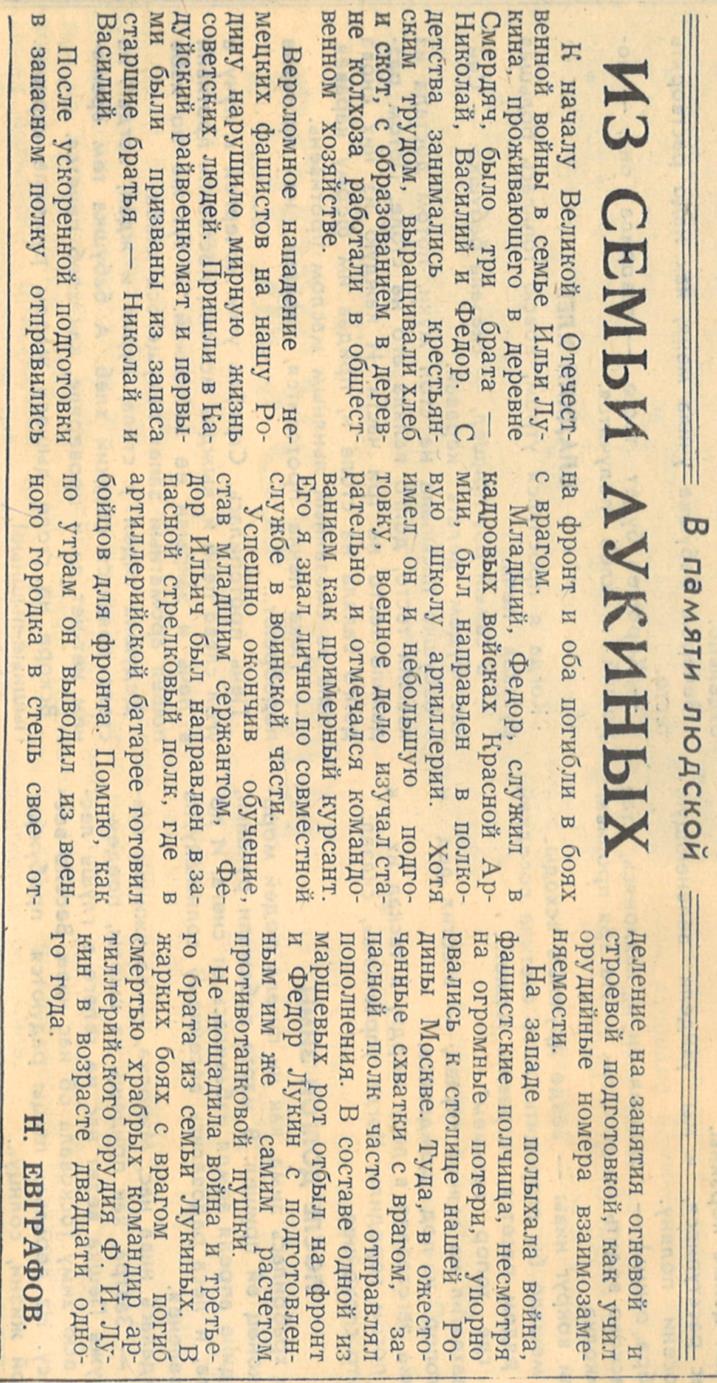